Coffee mug project Hamburg
How to minimize the waste of one-way-mugs
Erasmus+ : Project coffee-mugs by Linus Happe& Beck Hannemann
The one-way-mug problem
In Germany:
320.000 mugs end up in trash every hour
More than 3 billion mugs every year
40.000 tons of waste
110000 tons of Co2 emissions every year
 70 % of the Germans are using one-way-mugs
Erasmus+ : Project coffee-mugs by Linus Happe& Beck Hannemann
Project `Refill it!`
11 cafés are taking part in a coffee-mug deposit system in Hamburg
Customers buy reusable mugs for 1,50 Euro
Cafés wash used mugs and customers get a clean one
Erasmus+ : Project coffee-mugs by Linus Happe& Beck Hannemann
Erasmus+ : Project coffee-mugs by Linus Happe& Beck Hannemann
Plans for our school
Ask students if they want to take part

Cooperation between `refill it!´ the `Saftladen´ (small canteen run by parents) and our canteen

Creating Altona mugs 

explaining  the  project  to students
Erasmus+ : Project coffee-mugs by Linus Happe& Beck Hannemann
More ideas
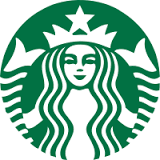 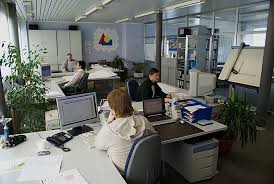 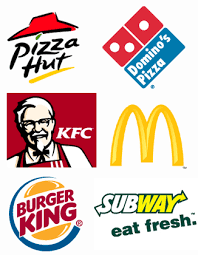 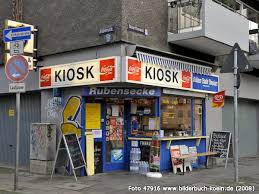 Erasmus+ : Project coffee-mugs by Linus Happe& Beck Hannemann